SNMPv1: Organization and Information Models
Internet SNMP Management
Internet Engineering Task Force (IETF)
 1990	SNMPv1
 1995	SNMPv2
 1998	SNMPv3
 Internet documents:
 Request for Comments (RFC)
 IETF STD Internet Standard
 FYI For your information
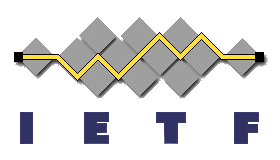 `
SMIv2
RFC 2578
SMIv2
Conventions
RFC 2579
SMIv2
Conformances
RFC 2580
SNMPv2
Protocol Ops
RFC 3416
SNMP MIB
RFC 3418
SNMP MIB
RFC 3418
SNMP MIB
RFC 3418
SNMP Model
Organization Model
Relationship between network element, agent, and manager
Hierarchical architecture
 Information Model
Uses ASN.1 syntax
SMI (Structure of Management Information
MIB (Management Information Base)
 Communication Model
Transfer syntax
SNMP over TCP/IP
Communication services addressed by messages
Security framework community-based model
Two-Tier Organization Model
Three-Tier Organization Model: RMON
RMON
  Remote Monitoring
 RMON I
 RMON II
Three-Tier Organization Model: Proxy
SNMP System Architecture
Network Elements (NEs)
Management
Station
Host
Router
Manager
Agent
Agent
SNMP
SNMP
SNMP
Network 
Management
Protocol
. . .
UDP
UDP
UDP
IP
IP
IP
網路介面
網路介面
網路介面
SNMP
Network
Get, Set, GetNext Request
Get Response
Trap
SNMP Services
Manager
Agent(s)
Four Services
Get, Set, GetNext, Trap
Five SNMP Messages
GetRequest, SetRequest, GetNextRequest, GetResponse, Trap
Manager
Manager
Manager
Manager
Agent
Agent
Agent
Agent
SNMP Services
Get Request
Get


GetNext


Set


Trap
Get Response
GetNext Request
Get Response
Set Request
Get Response
Trap Request
SNMP Services (cont.)
Get Request:
Retrieve the values of objects in the MIB of an agent.
Get-Next Request:
Retrieve the values of  the next objects in the MIB of an agent. 
Set Request:
Update the values of objects in the MIB of an agent.
Trap Request
Report extraordinary events to the manager.
4.7 Information Model
Structure of Management Information (SMI)  (RFC 1155, RFC 1212)
 Managed Object
 Scalar
 Aggregate or tabular object
 Management Information Base (RFC 1213)
Managed Object
Object Type
Object Instance
Managed Object: Multiple Instances
Object Type
Object Instance
Object Name
Object is uniquely defined by
 DESCRIPTOR
 OBJECT IDENTIFIER
Internet Subnodes
directory			OBJECT IDENTIFIER ::= {internet 1}
  mgmt				OBJECT IDENTIFIER ::= {internet 2}
  experimental	OBJECT IDENTIFIER ::= {internet 3}
  private				OBJECT IDENTIFIER ::= {internet 4}
root
0
2
1
iso
ccitt
joint-iso-ccitt
3
0
2
1
1.3.6.1.2.1
org
reg
authority
std
member
body
6
dod
1
1.3.6.1.2.1.2
1.3.6.1.4.1
internet
1
4
3
2
mgmt
directory
private
experimental
1
1
MIB II
MIB II
enterprises
enterprises
interface
system
1
interface
2
at
3
Trans.
10
SNMP
11
IP
4
ICMP
5
TCP
6
UDP
7
EGP
8
Private MIB Example
Enterprise Number
SMIv1, SMIv2
SMIv1: 
SMI (RFC 1155)
Concise MIB (RFC 1212)
Trap-Type (RFC 1215) 

SMIv2:
SMIv2 (RFC 2578)
Textual Conventions (RFC 2579)
Conformance Statements (RFC 2580)
4.7.4 MIB-II
MIB-II (RFC 1213) is superset of MIB-I
Objects that are related grouped into object groups
MIB module comprises module name, imports from other modules, and definitions of current module
RFC 1213 defines eleven groups